The Future of Work
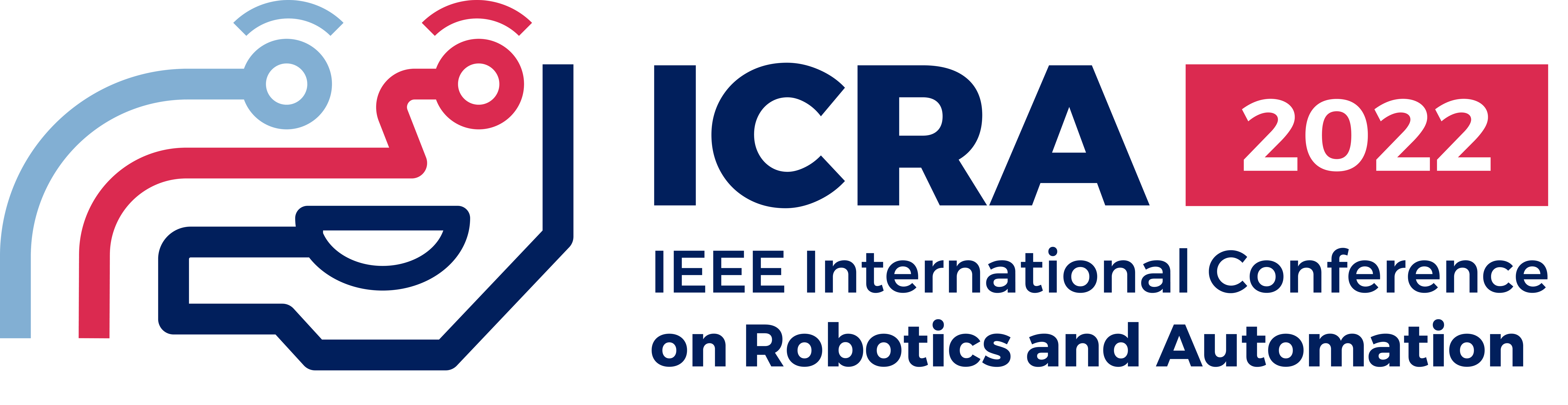 Proposed schedule for 2022
Section TitleThat could have two lines
This is a section subtitle
2
Basic Slide Title
All the awesome content goes here.
3
Inverse Slide Title
Sometimes, dark mode is cool to highlight ideas.
4
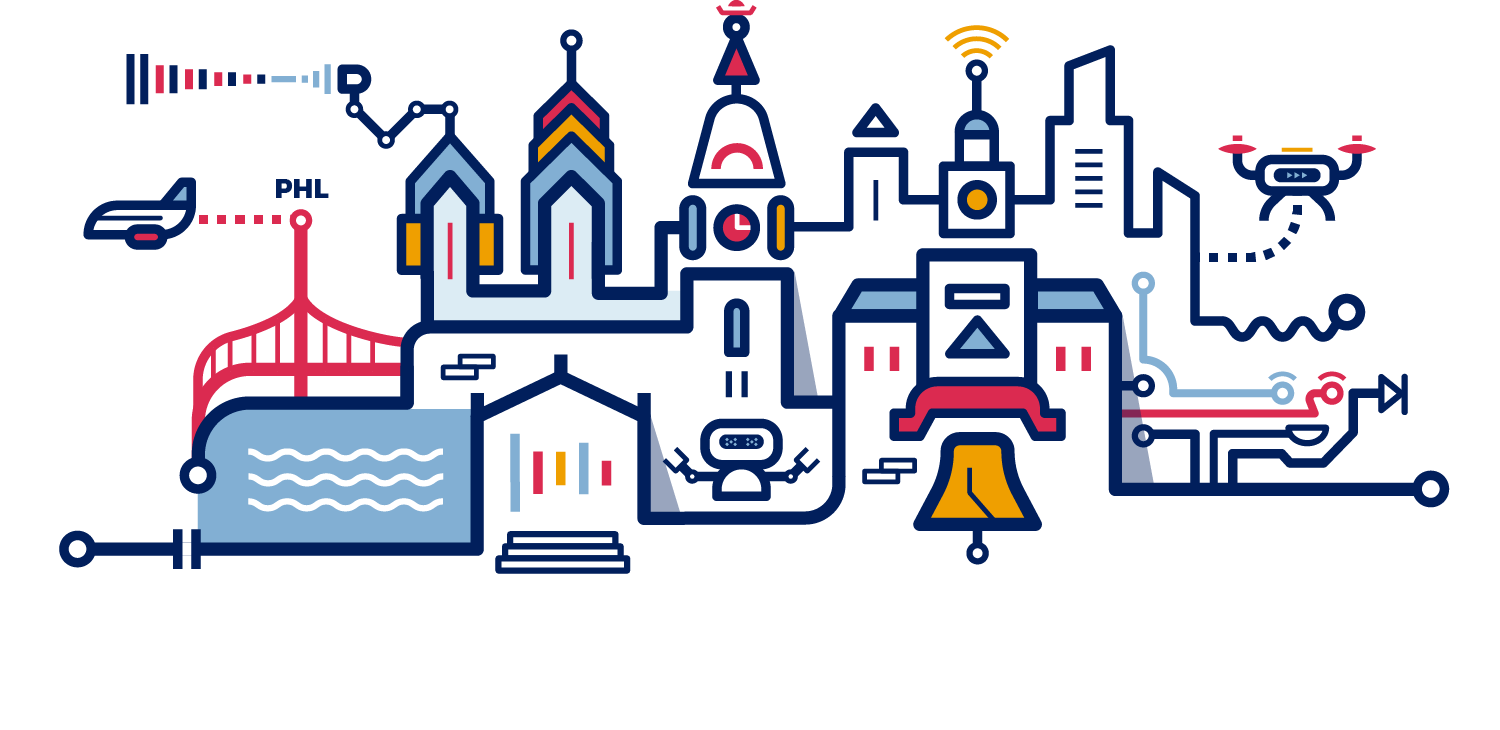 Illustration by Loogart for ICRA 2022
The Future of Work
5
Logo variations
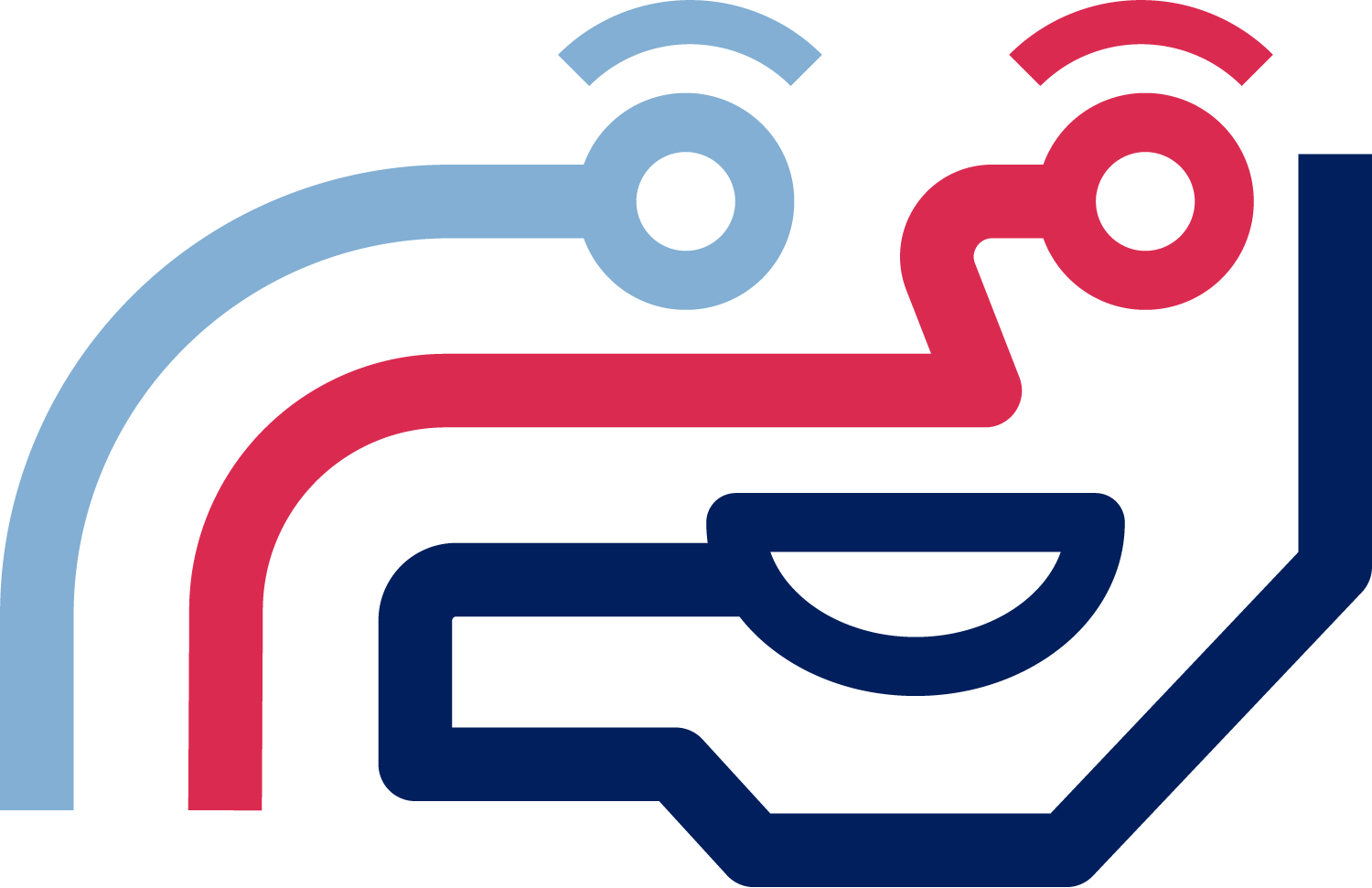 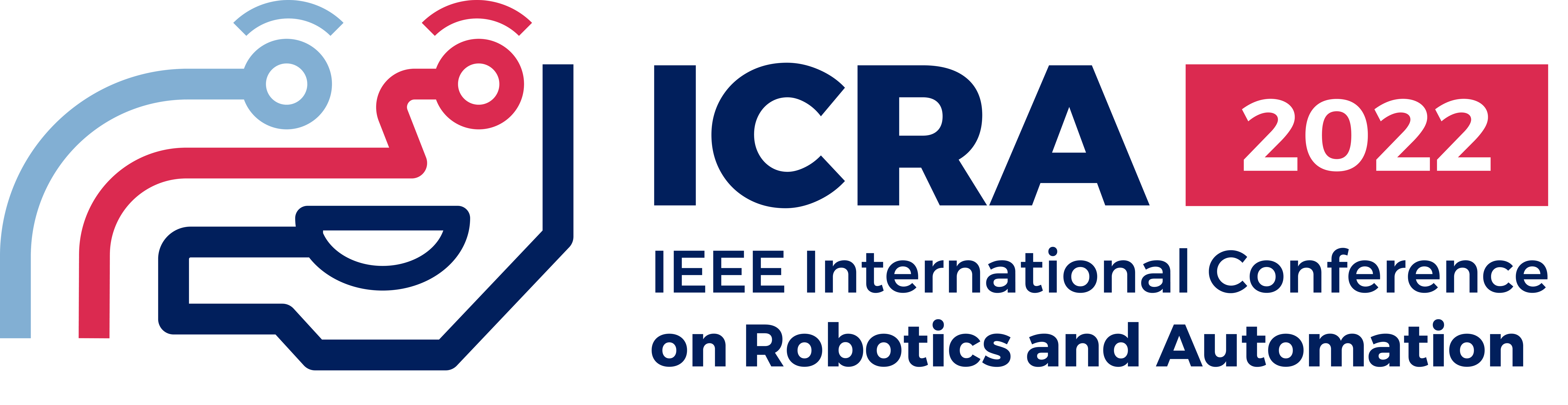 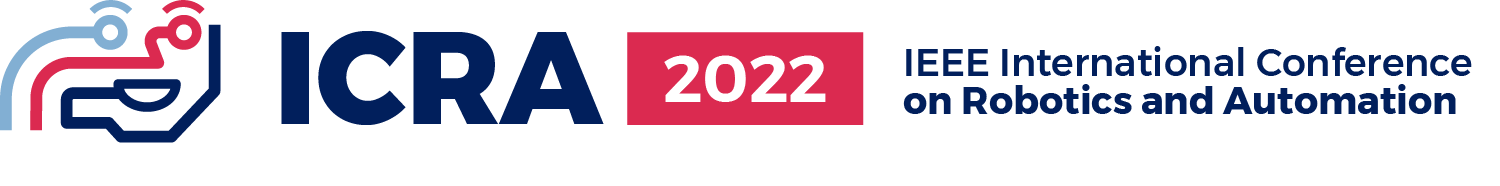 6
Inverse logo variations
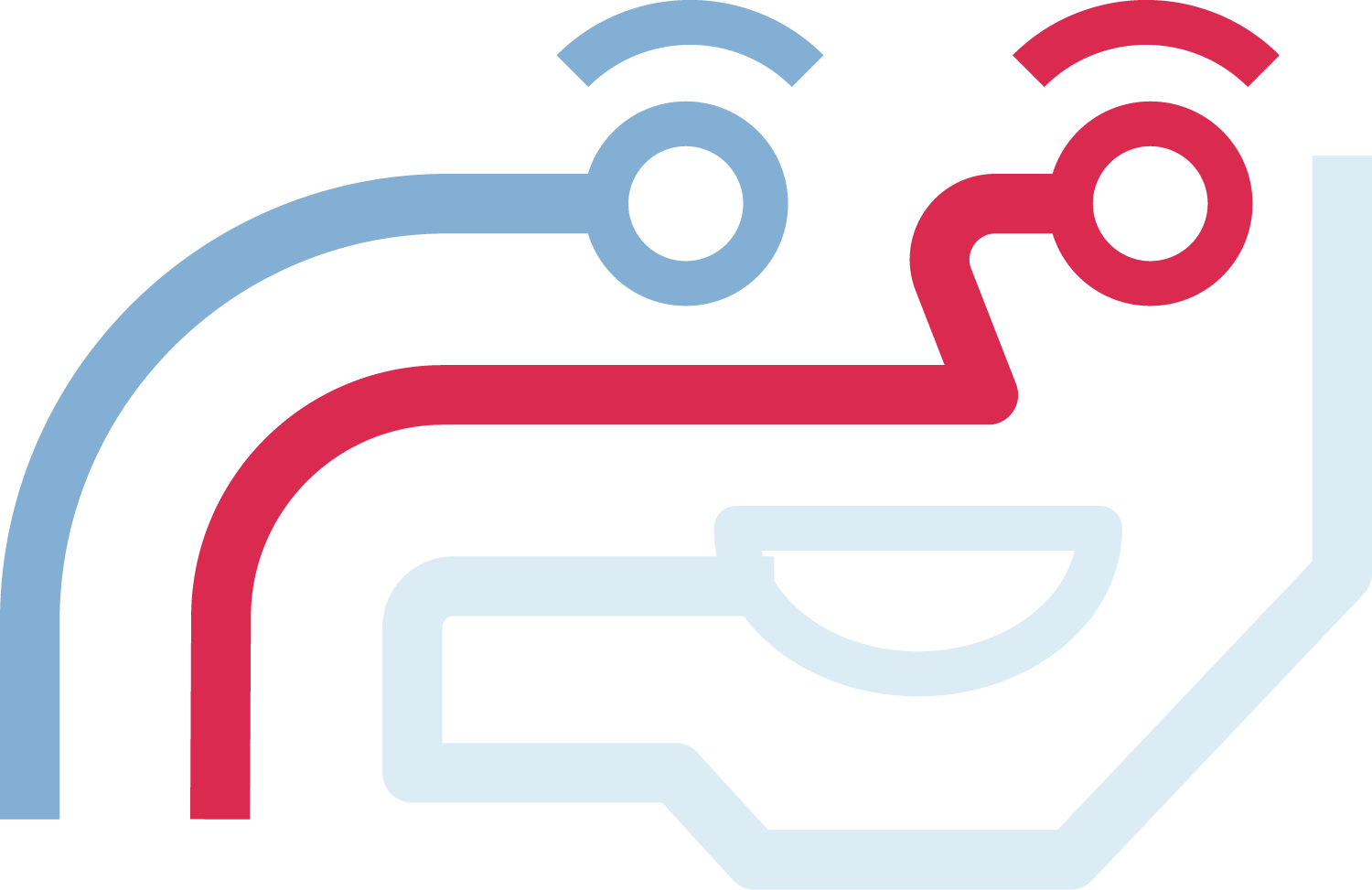 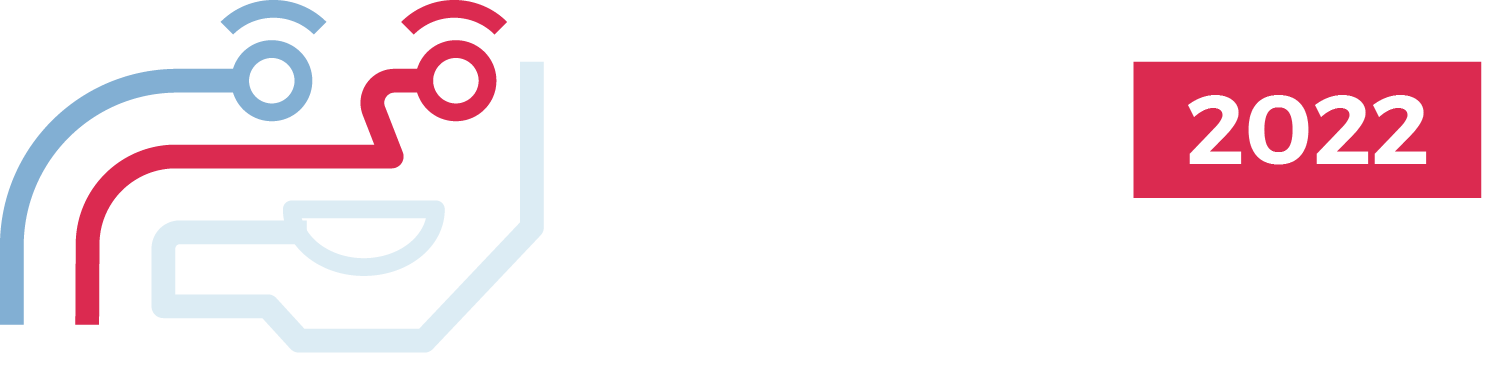 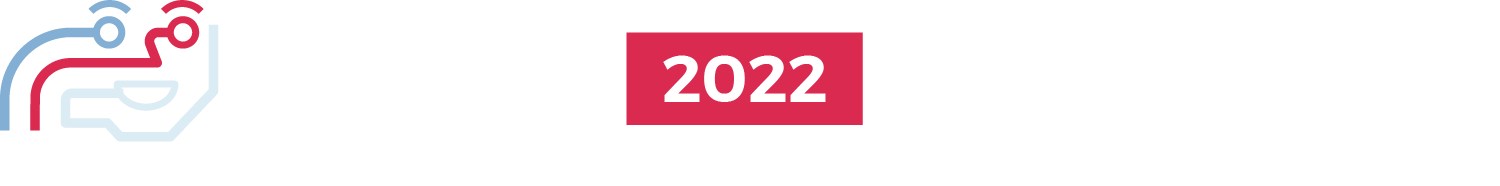 7